Аппликация «Жостовские подносы»          М.О. г.о.Мытищи МБДОУ № 70 «Золотая рыбка»
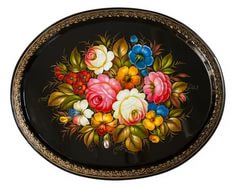 Цель: Познакомить детей с характерными особенностями жостовской росписи, учить создавать узор из цветной бумаги по ее мотивам.Задачи: Формировать умение правильно и ритмично располагать узор.Воспитывать бережное отношение к русской культуре на основе народных промыслов.
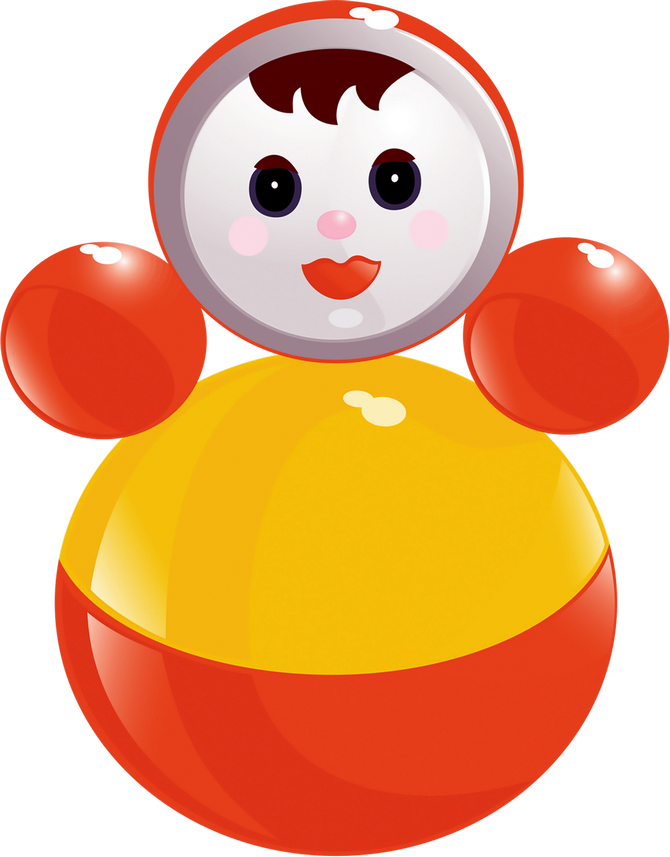 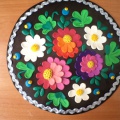 Материалы:картон черного и коричневого цвета, цветная бумага, клей-карандаш, ножницы, салфетки, гуашь, кисточка, баночка с водой.
Ход работы:1. Нам понадобится черный и коричневый картон, ножницы, клей, салфетки.
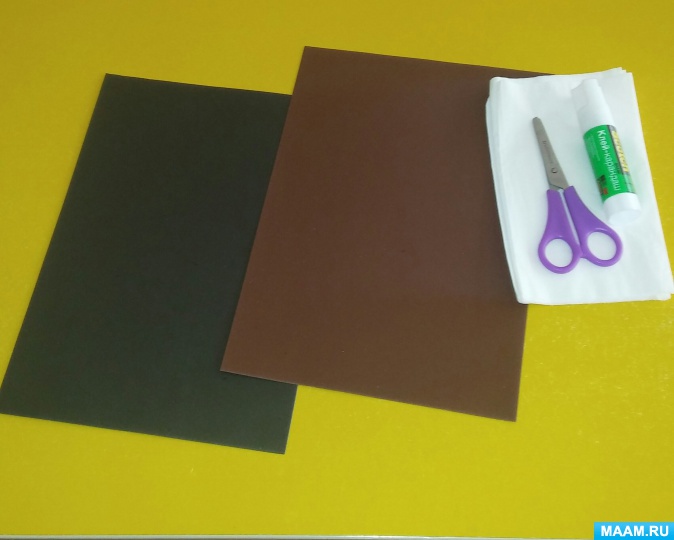 2. На обратной стороне картоне делаем контур формы подносов.
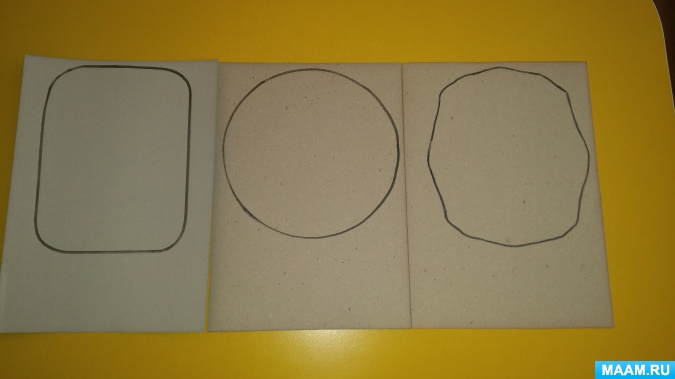 5
3. Вырезаем по шаблону и получаем вот такие замечательные основы для наших подносов.
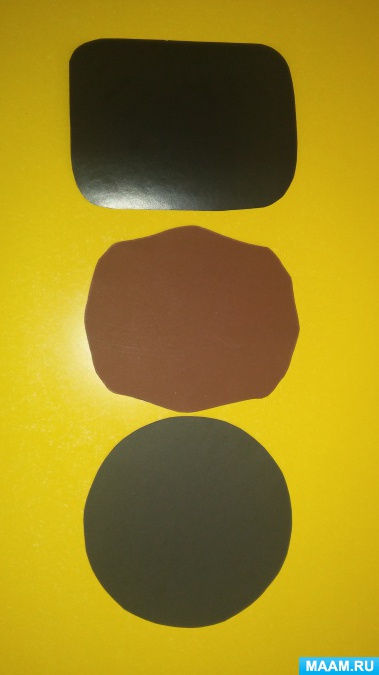 4. Далее на основах делаем окантовку разными гуашевыми красками
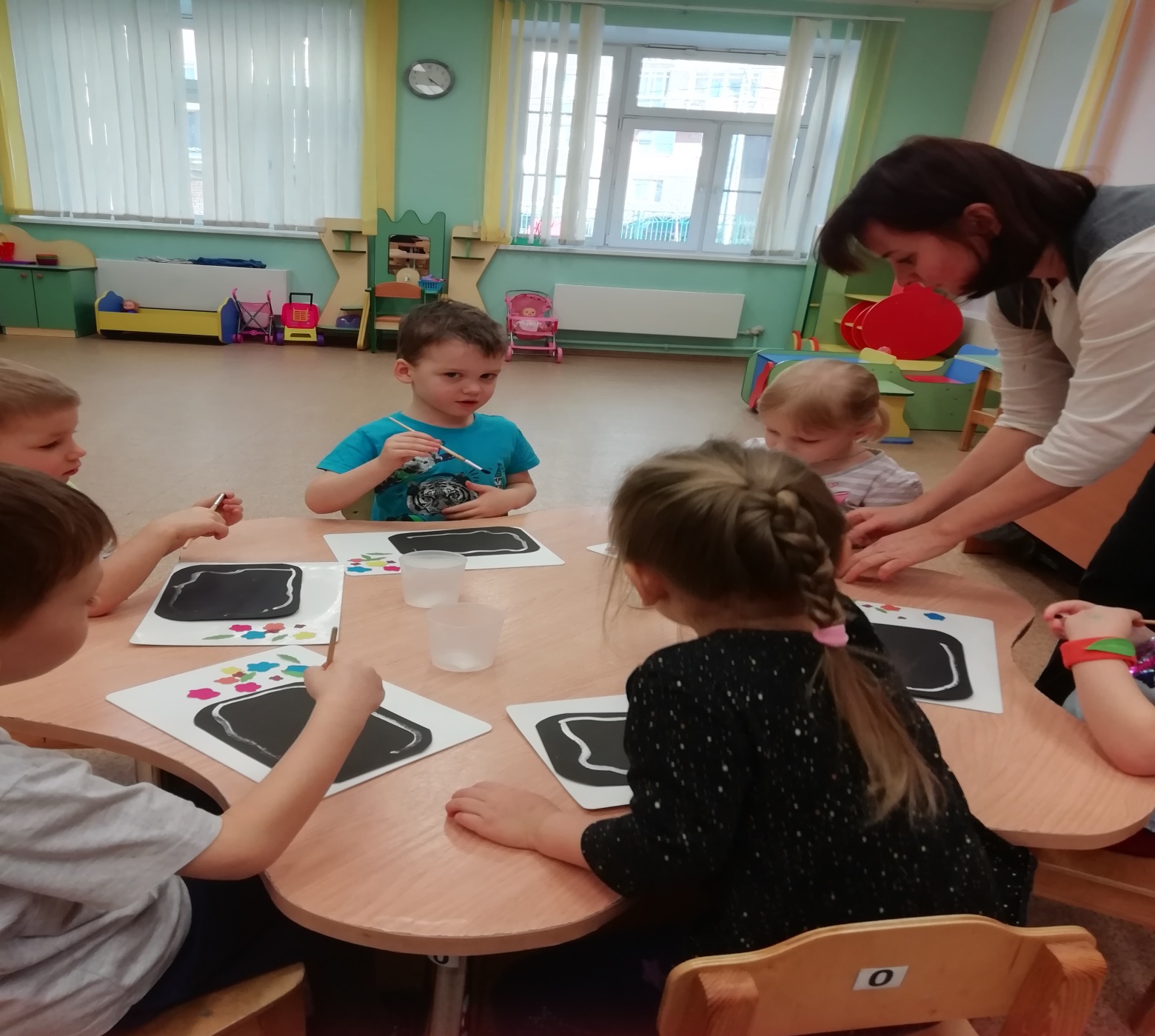 5. Далее постепенно начинаем располагать и приклеивать наши цветочки и листочки на подносе начиная с центра.
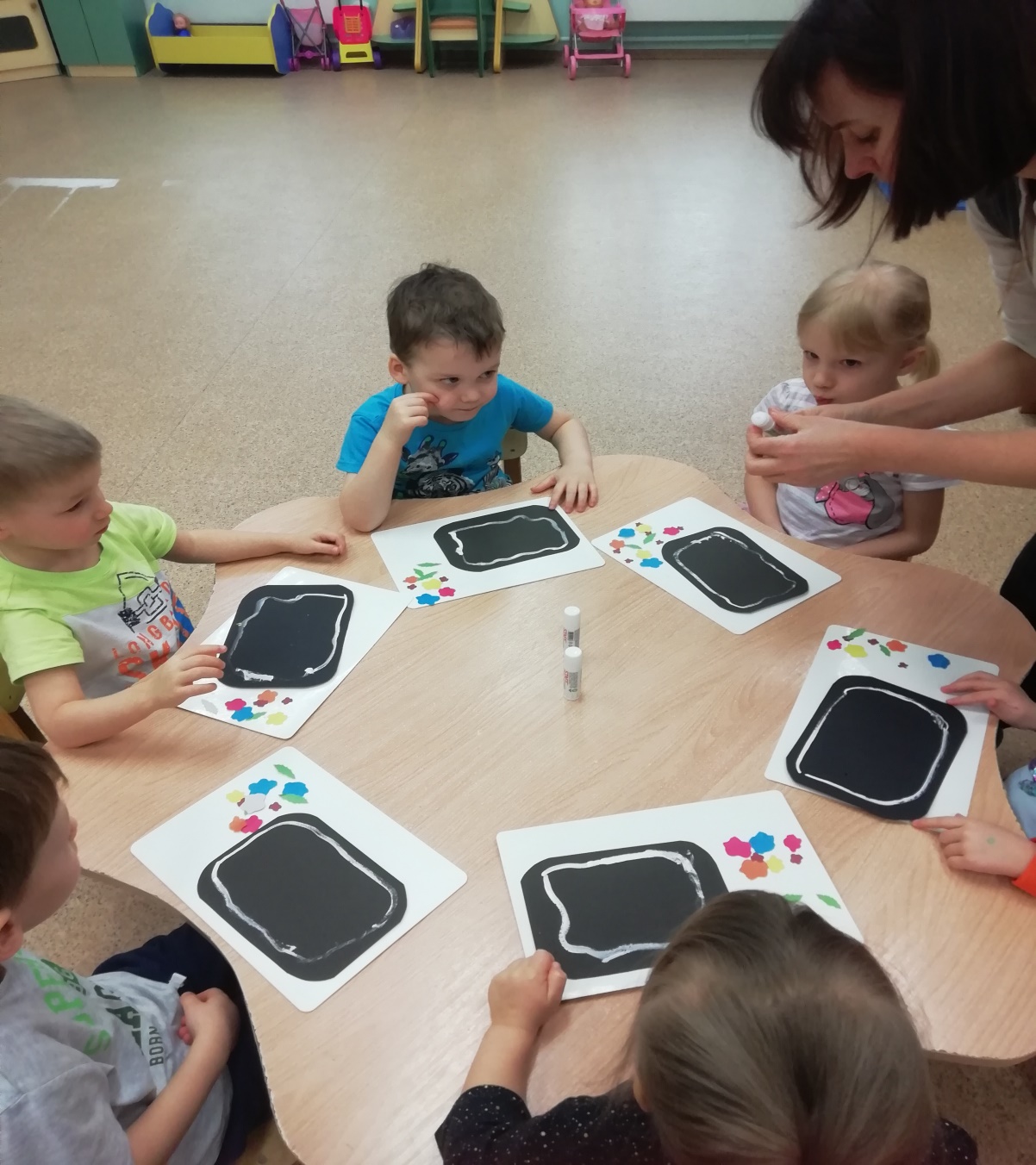 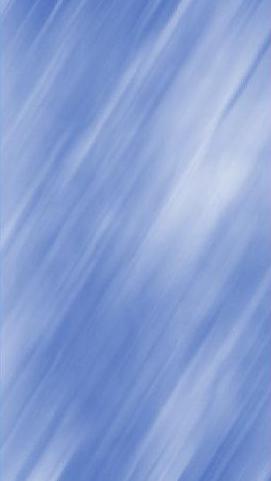 6. И вот, наконец, мы получаем наш шедевр!
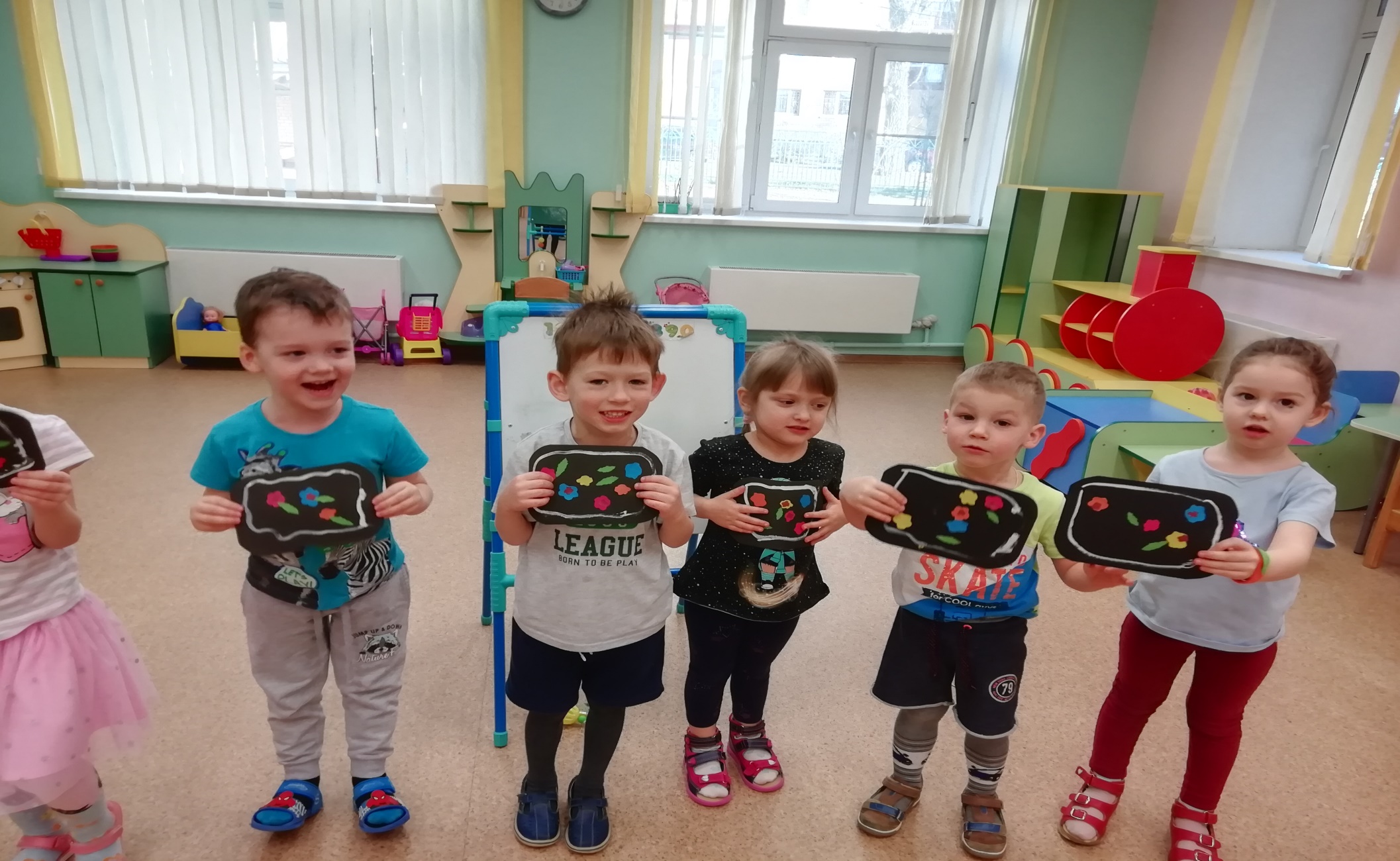 До новых встреч!